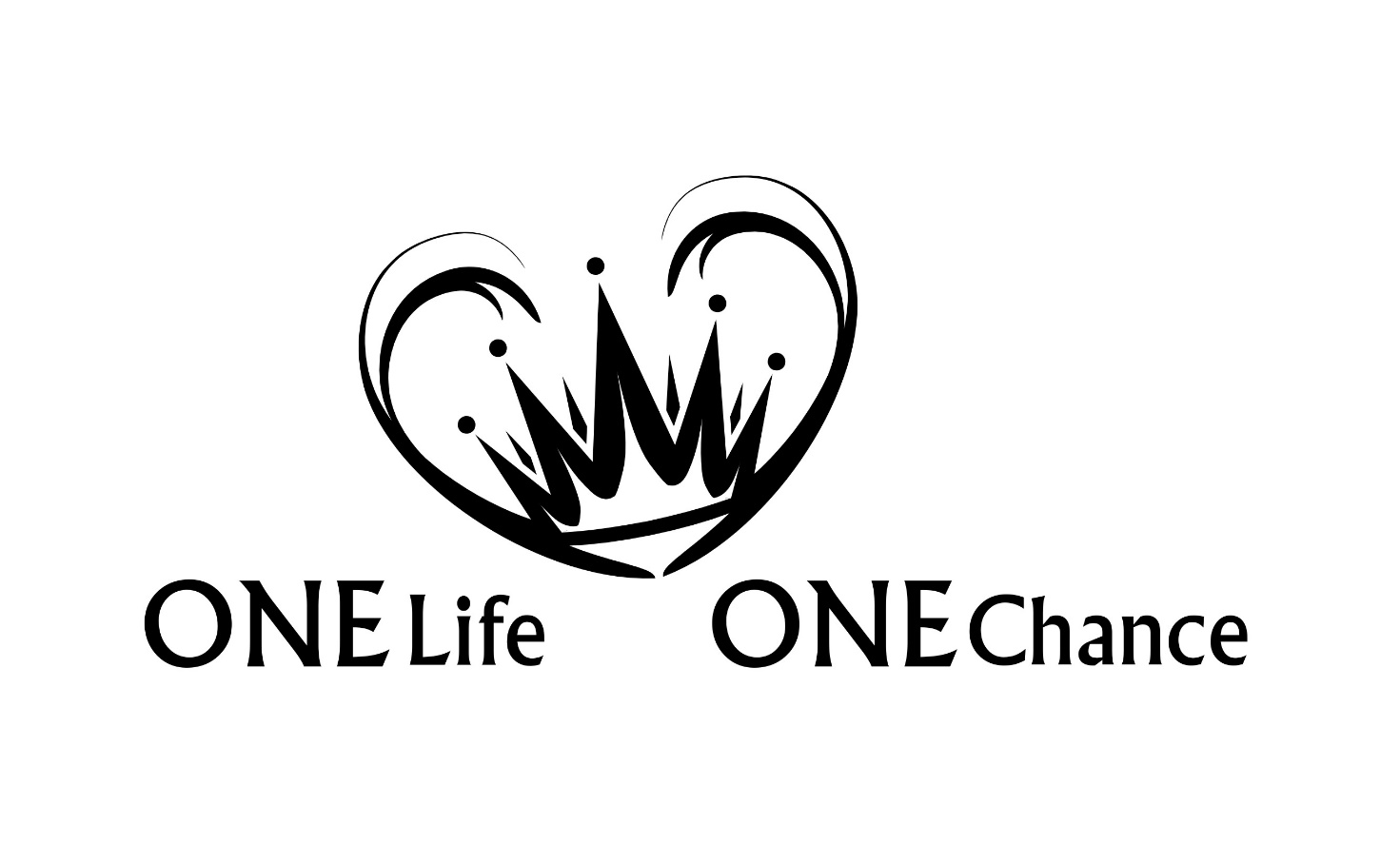 Johannes Teil 2
Johannes
Kapitel: 21 | Verse: 1005
Sieben Zeugen
Johannes’ Liebe zur Wahrheit zeigt sich in all seinen 
Schriften. 25-mal benutzt er das griechische Wort für 
Wahrheit in seinen Evangelien und weitere 20-mal in 
seinen Briefen. Ausser dem Herrn sprach in der Schrift 
sonst niemand so viel über Wahrheit. Ein weiteres 
Lieblingswort von Johannes war Zeugnis. Er gebrauchte es 
fast 70-mal. In allen Fällen waren es Zeugnisse der Wahrheit.
Sieben Zeichen (Wunder)
Aus der Fülle des Wirkens Jesu (20,30; 21,25) wählt Johannes 
sieben Zeichen aus als Beispiele für die Offenbarung der 
überragenden Herrlichkeit und Autorität Jesu (1,14). 
Interessant ist, dass Johannes für das, was wir ein „Wunder“ 
nennen, den Begriff „Zeichen“ verwendet und nur an einer 
Stelle einen weiteren Begriff hinzufügt. Ein Zeichen (Kennzeichen, 
Merkmal, Wunder) ist ein Hinweis auf etwas, das dadurch 
bekannt oder offenbart werden soll. Die Zeichen zeigen auf 
den Einen hin: Jesus Christus, wahrer Gott und wahrer Mensch. 
(Ewald Keck)
Sieben "Ich bin" Worte
Johannes zeichnet für uns sieben Worte (Aussagen) auf, 
die Jesus über sich selbst gesagt hat. Für jüdische Ohren 
war seine Behauptung unverkennbar. Jedes Mal begann 
er mit dem hebräischen Wort für Gott, YHWH, was "Ich bin" 
bedeutet. Johannes fügt diese Worte sorgfältig in Situationen 
ein, die zeigen, dass die Behauptung Jesu legitim war.
Jesus ist wahrer Gott und wahrer Mensch 
und das in einer Person. Das übersteigt 
unseren menschlichen Verstand.
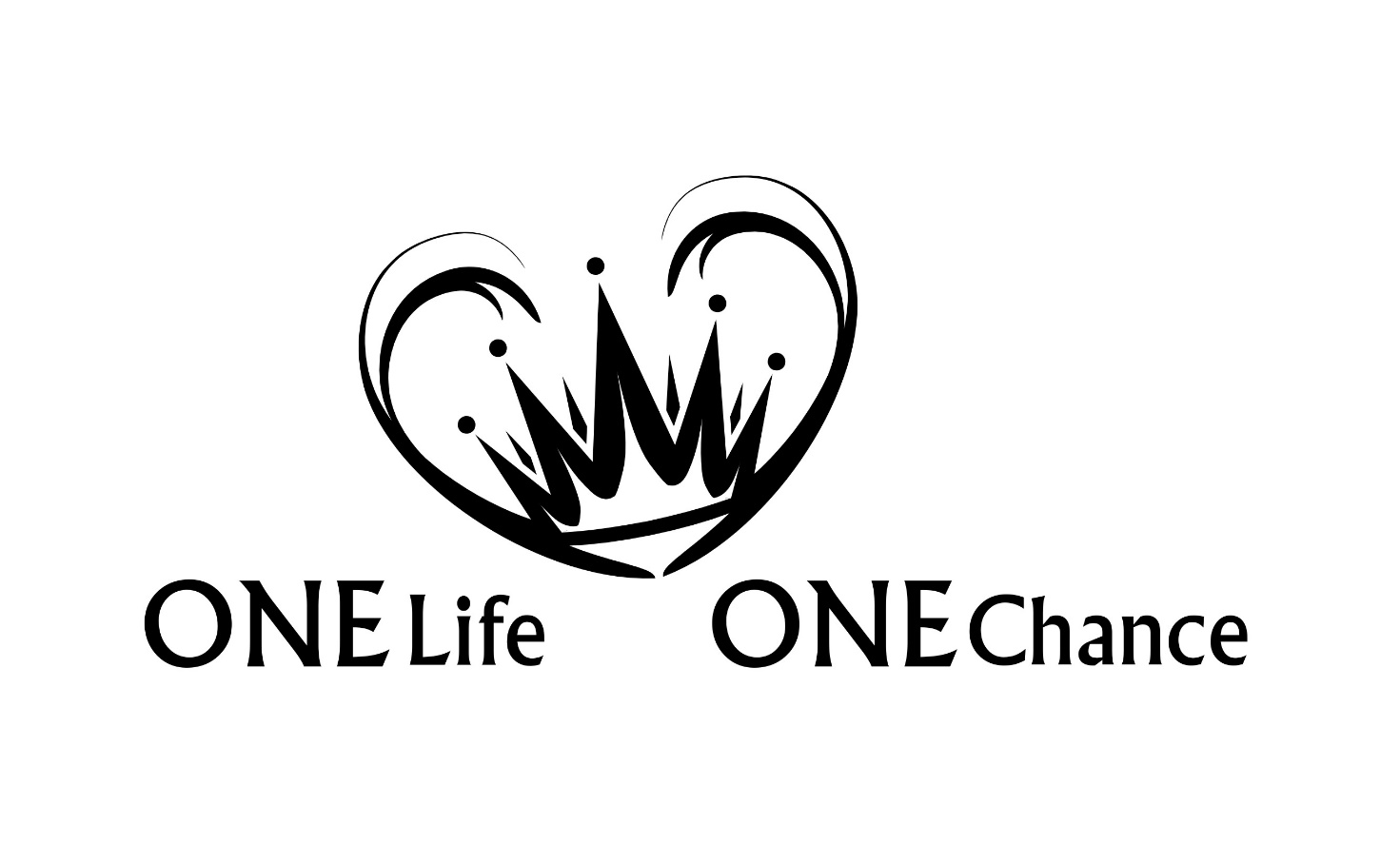 Johannes Teil 2